วรรณคดีสมัยอยุธยาตอนต้น
เหตุการณ์บ้านเมืองสมัยอยุธยา
การแบ่งวรรณคดี
ลักษณะวรรณคดี
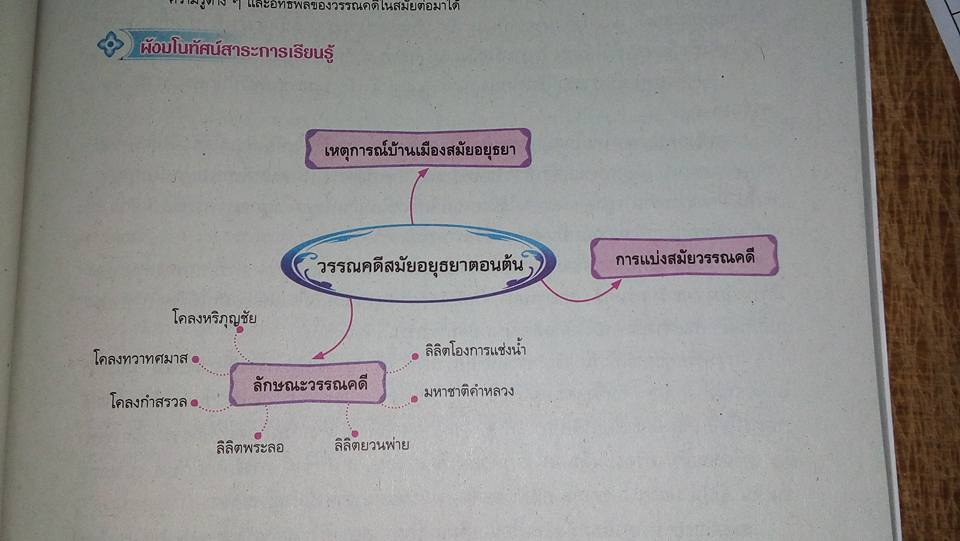 เหตุการณ์บ้านเมืองสมัยอยุธยา
ประวัติศาสตร์ไทยสมัยอยุธยา (พ.ศ.๑๘๙๓-พ.ศ.๒๓๑๐
การสถาปนากรุงศรีอยุธยา
ในราวปี  พ.ศ.  ๑๘๙๓  เมื่อกรุงสุโขทัย เริ่มเสื่อมอำนาจลง หัวเมืองต่าง ๆ  จึงแข็งข้อ  เมืองอู่ทอง ซึ่งเป็นเมืองขึ้นของกรุงสุโขทัยเป็นเมืองใหญ่  
พระเจ้าอู่ทอง จึงเริ่มสะสมกองกำลัง และเป็นผู้นำคนไทย ที่อาศัยอยู่บริเวณลุ่มแม่น้ำเจ้าพระยาตอนกลาง และตอนล่าง  ได้สถาปนากรุงศรีอยุธยาขึ้นเป็นอิสระจากสุโขทัย  โดยตั้งราชธานีบริเวณหนองโสนหรือบึงพระราม ซึ่งก็คือจังหวัดพระนครศรีอยุธยาในปัจจุบัน  เหตุที่ย้ายเมืองมาสร้างราชธานีที่กรุงศรีอยุธยา  
ก็เนื่องจากเป็นที่ราบลุ่มอุดมสมบูรณ์ และเป็นที่รวมของแม่น้ำหลายสาย  
จึงเป็นปากประตูสู่เมืองทางด้านเหนือทั้งสุโขทัยและเชียงใหม่  พระเจ้าอู่ทองทรงเป็นปฐมกษัตริย์ในราชวงศ์อู่ทอง  ทรงพระนาว่า  สมเด็จพระรามาธิบดีที่ ๑  ครองราชย์ปกครองกรุงศรีอยุธยาอยู่นานเป็นเวลาถึง  ๒๐
เหตุการณ์บ้านเมืองสมัยอยุธยา
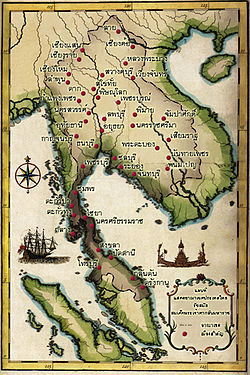 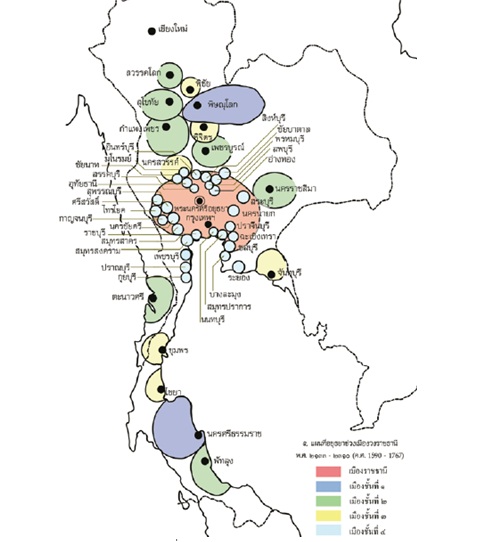 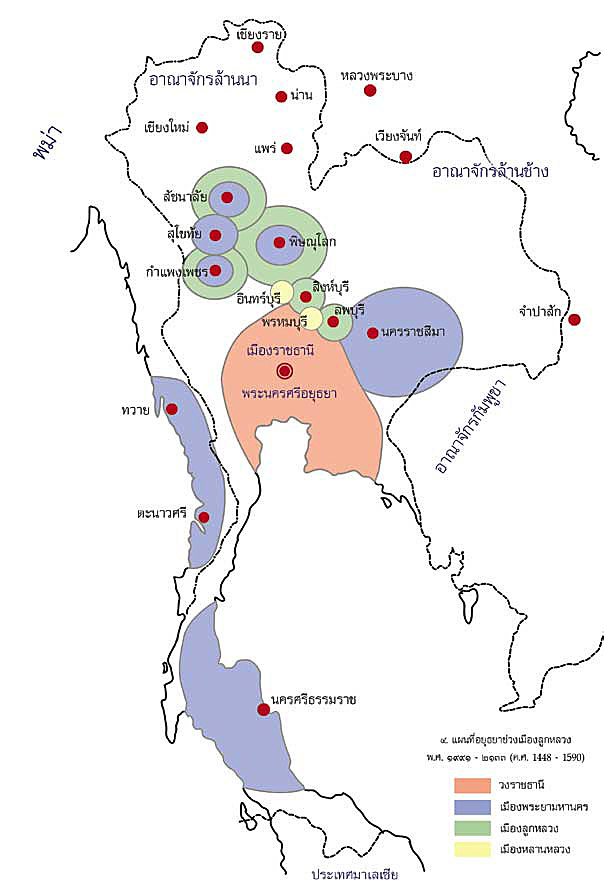 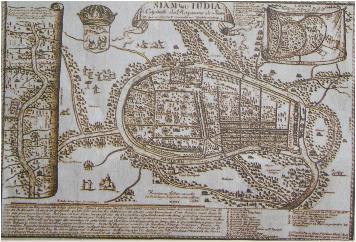 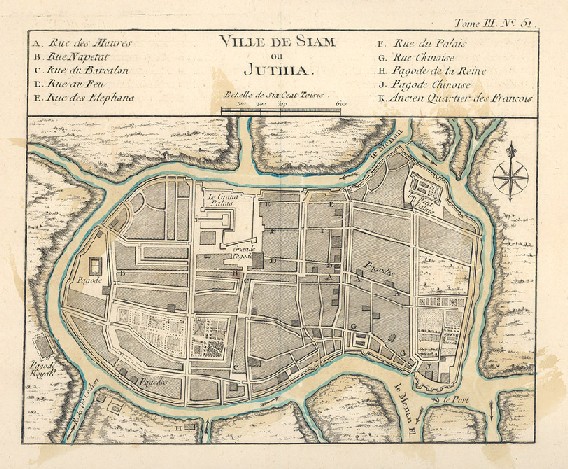 เหตุการณ์บ้านเมืองสมัยอยุธยา
กรุงศรีอยุธยามีความเป็นปึกแผ่นมั่นคงมาโดยลำดับ  ทั้งนี้เพราะทำเลที่ตั้ง มีความเหมาะสมหลายประการ  คือ
๑.ในด้านยุทธศาสตร์  
	มีภูมิประเทศเป็นเกาะ  มีแม่น้ำล้อมรอบ  ๓  สาย  ได้แก่  แม่น้ำเจ้าพระยา  แม่น้ำป่าสัก  และแม่น้ำลพบุรี
๒. ในด้านเศรษฐกิจ
	เป็นศูนย์กลางการคมนาคม  เพราะมีแม่น้ำไหลผ่านถึง  3  สาย
พื้นดินอุดมสมบูรณ์ เหมาะในการทำอาชีพเกษตรกรรมตั้งอยู่ใกล้ทะเล และส่งเสริมให้เกิดความก้าวหน้าในการค้ากับต่างประเทศ
เหตุการณ์บ้านเมืองสมัยอยุธยา
กรุงศรีอยุธยา เป็นราชธานีอยู่เป็นระเวลาถึง ๔๑๗  ปี  มีกษัตริย์ปกครองถึง  ๕ ราชวงศ์  ดังนี้
๑. ราชวงศ์อู่ทอง  (พ.ศ.  ๑๘๙๓ - ๑๙๑๓  และ  พ.ศ.  ๑๙๓๑ - ๑๙๕๒)
๒. ราชวงศ์สุวรรภูมิ (พ.ศ. ๑๙๑๓ - ๑๙๓๑ และ พ.ศ.  ๑๙๕๒ - ๒๑๑๒)
๓. ราชวงศ์สุโขทัย (พ.ศ. ๒๑๑๒ - ๒๑๗๒)
๔. ราชวงศ์ปราสาททอง (พ.ศ.  ๒๑๗๒ - ๒๒๓๑)
๕. ราชวงศ์บ้านพลูหลวง  (พ.ศ. ๒๒๓๑ - ๒๓๑๐)
เหตุการณ์บ้านเมืองสมัยอยุธยา
การปกครอง
การจัดการปกครองในระยะแรก เป็นการนำเอาลักษณะการปกครองในสมัยสุโขทัย และการปกครองของขอมเข้ามาใช้  
	ฐานะของพระมหากษัตริย์ได้เปลี่ยนแปลงไปจากสมัยสุโขทัย คือ  พระมหากษัตริย์ทรงเป็นสมมติเทพ  ทรงมีอำนาจสูงสุดในการปกครอง ซึ่งเรียกว่า  การปกครองระบอบสมบูรณาญาสิทธิราชย์
เหตุการณ์บ้านเมืองสมัยอยุธยา
การจัดระเบียบการปกครองในสมัยอยุธยา แบ่งได้เป็น  2  สมัย  ดังนี้  คือ
สมัยอยุธยาตอนต้น  (พ.ศ.  ๑๘๙๓ - ๑๙๙๑)   
	มีลักษณะดังนี้การปกครองส่วนกลางหรือการปกครองภายในราชธานี  เรียกว่า  การปกครองแบบจตุสดมภ์  มีขุนนาง  ๔  ฝ่าย ทำหน้าที่ดังนี้
กรมเวียง     มีหน้าที่ดูแลความสงบเรียบร้อยในราชธานี
กรมวัง        มีหน้าที่เกี่ยวกับงานพระราชพิธีต่าง ๆ
กรมคลัง       มีหน้าที่เก็บพระราชทรัพย์ และผลประโยชน์ของแผ่นดิน
กรมนา         มีหน้าที่ดูแลการทำเรือกสวนไร่นา  และเก็บเสบียงไว้ใช้ในยามสงคราม
การจัดระเบียบการปกครองในสมัยอยุธยา แบ่งได้เป็น  2  สมัย  ดังนี้  คือ
การปกครองส่วนภูมิภาค  ได้แก่  เมืองที่อยู่นอกราชธานี  โปรดให้เจ้านาย และขุนนางที่ไว้วางพระทัยไปปกครอง  แบ่งเป็น  ๓  ประเภท  ดังนี้
เมืองหน้าด่่าน   ได้แก่  เมืองที่อยู่รอบราชธานีทั้ง  ๔  ทิศ
เมืองชั้นใน      ได้แก่  เมืองที่อยู่ไม่ไกลราชธานีมากนัก
เมืองชั้นนอก    ได้แก่  เมืองที่อยู่ห่างไกลจากราชธานีมาก
- หัวเมืองประเทศราช  ได้แก่  หัวเมืองที่อ่อนน้อม ยอมเป็นเมืองขึ้นของกรุงศรีอยุธยา  โปรดให้เจ้านายพื้นเมืองปกครองกันเอง
การจัดระเบียบการปกครองในสมัยอยุธยา แบ่งได้เป็น  2  สมัย  ดังนี้  คือ
การปรับปรุงการปกครองครั้งใหญ่ 
	เกิดขึ้นในสมัยสมเด็จพระบรมไตรโลกนาถสมเด็จพระบรมไตร -โลกนาถ  ได้โปรดให้ปฏิรูปการปกครองครั้งสำคัญ ในปี  พ.ศ. ๑๙๙๑  การปฏิรูปการปกครองดังกล่าว ได้ใช้ตลอดมาจนสิ้นสุดสมัยอยุธยา
ผลการปรับปรุงการปกครอง  ในสมัยสมเด็จพระบรมไตรโลกนาถ  มีดังนี้คือเปลี่ยนชื่อกรมต่าง ๆ  ของจตุสดมภ์  เป็นดังนี้
กรมเวียง  ใช้ชื่อว่า  นครบาล
กรมวัง     ใช้ชื่อว่า  ธรรมาธิกรณ์
กรมคลัง   ใช้ชื่อว่า  โกษธิบดี
กรมนา     ใช้ชื่อว่า   เกษตราธิการ
การจัดระเบียบการปกครองในสมัยอยุธยา แบ่งได้เป็น  2  สมัย  ดังนี้  คือ
โปรดให้แยกงานฝ่ายทหารและพลเรือนออกจากกัน  
โดยกำหนดให้		สมุหกลาโหมเป็นหัวหน้าฝ่ายทหาร
			สมุหนายก  เป็นหัวหน้าฝ่ายพลเรือน
แบ่งหัวเมืองชั้นนอก เป็นเมืองชั้นเอก  โท  ตรี  ตามลำดับ
การปกครองหัวเมืองประเทศราช  โปรดให้เจ้านายของชนชาตินั้น ปกครองกันเอง  โดยต้องส่งเครื่องราชบรรณาการมาให้ตามลำดับ
เหตุการณ์บ้านเมืองสมัยอยุธยา
ปัญหาที่สำคัญเกี่ยวกับการปกครองในสมัยอยุธยา  คือการแย่งชิงราชสมบัติและอำนาจของขุนนางฝ่ายต่าง ๆ  เนื่องจากขาดความสามัคคี และไม่มีระบบการสืบราชสมบัติที่แน่นอนขาดประสิทธิภาพ